المعمل 7
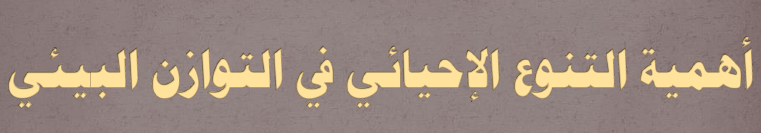 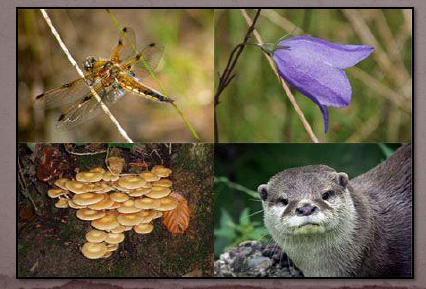 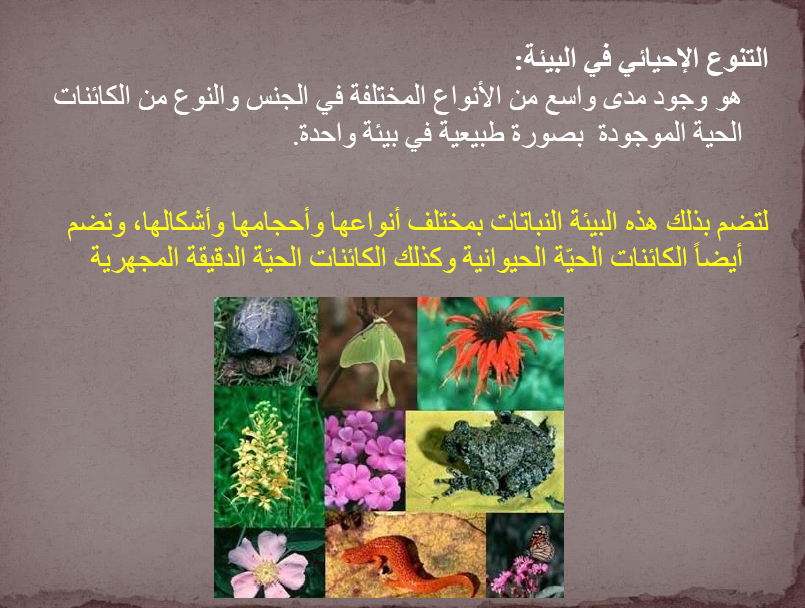 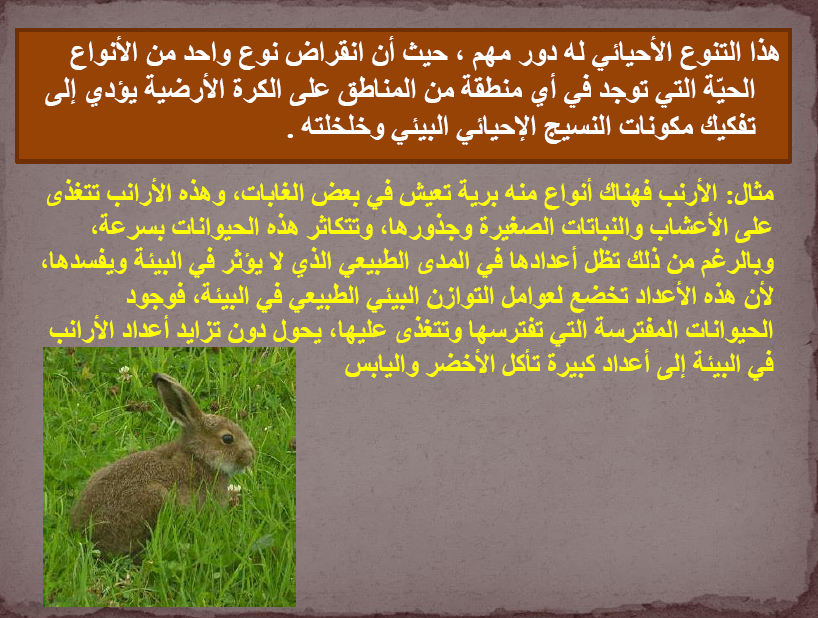 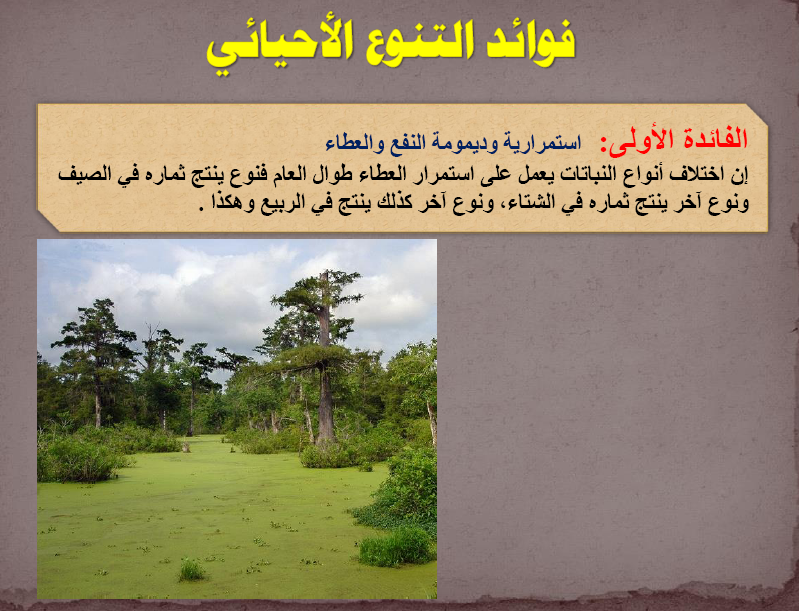 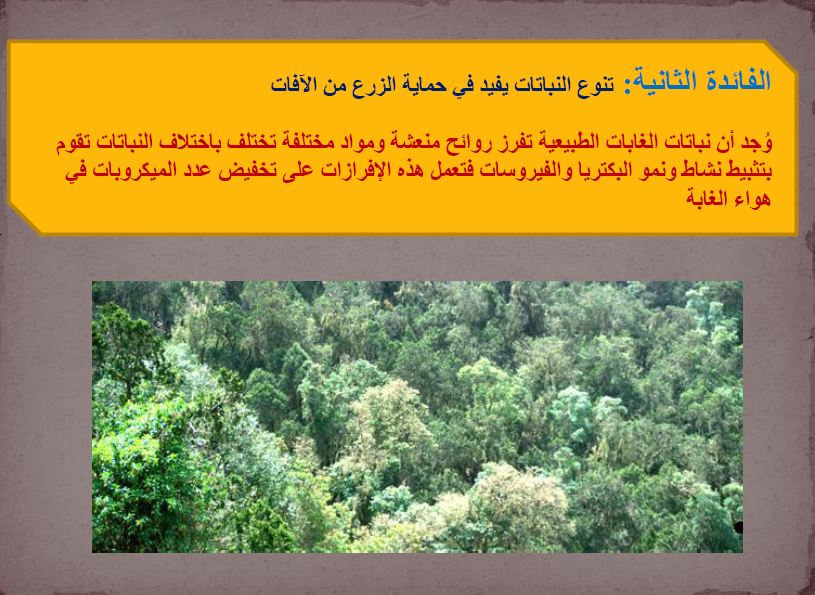 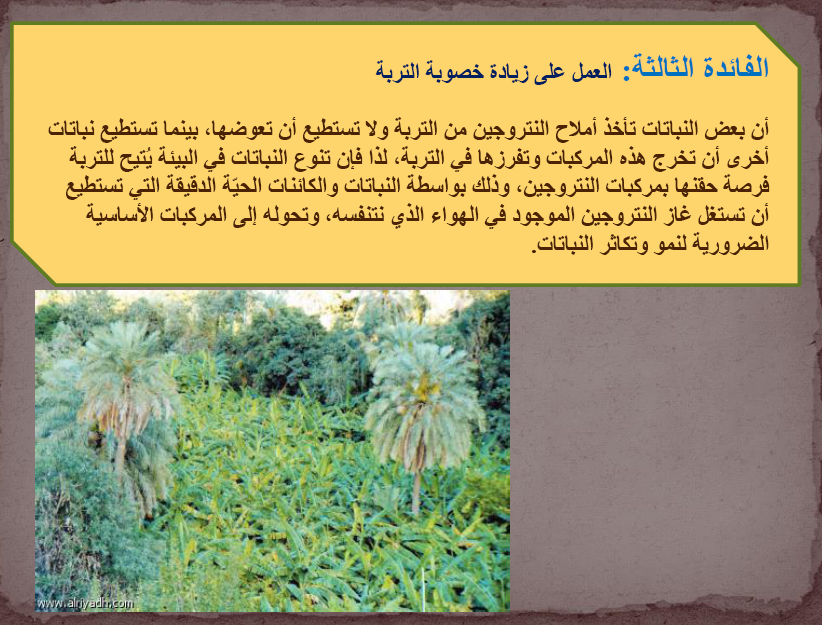 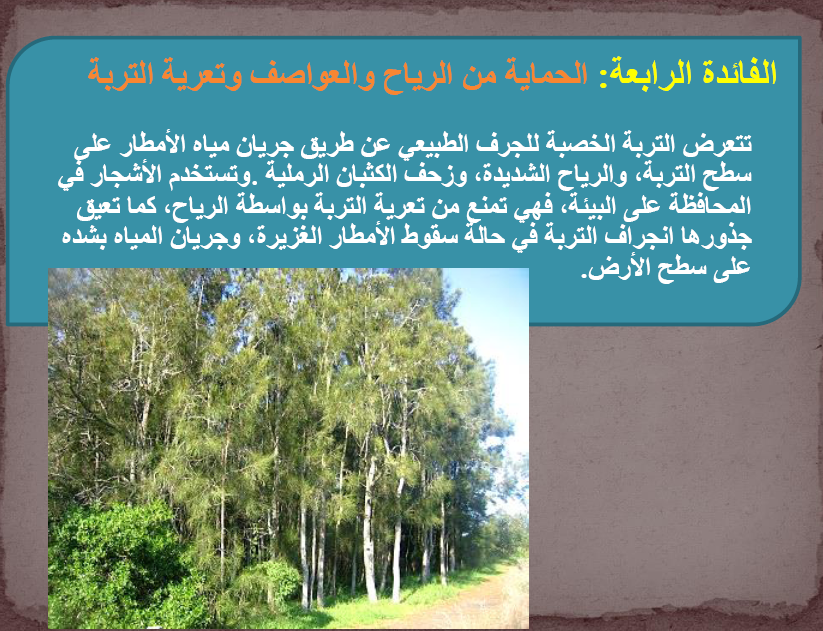 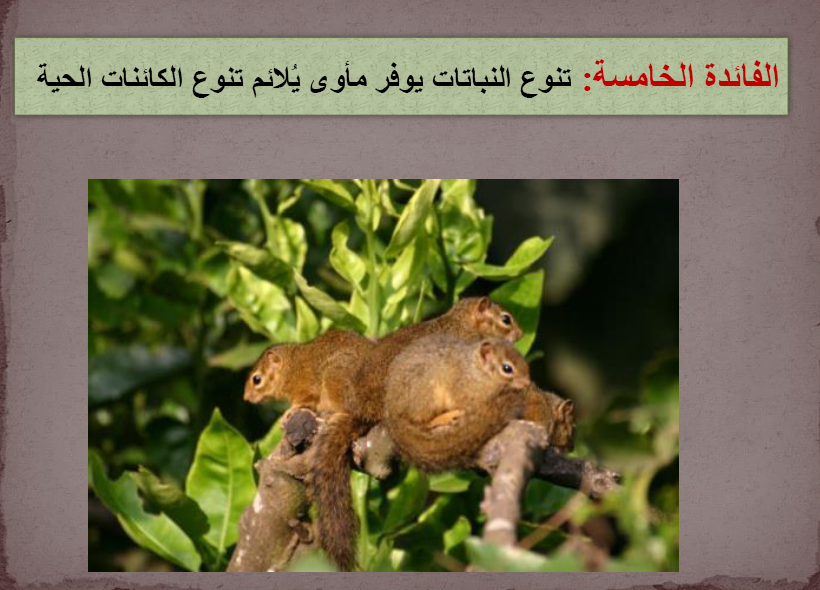 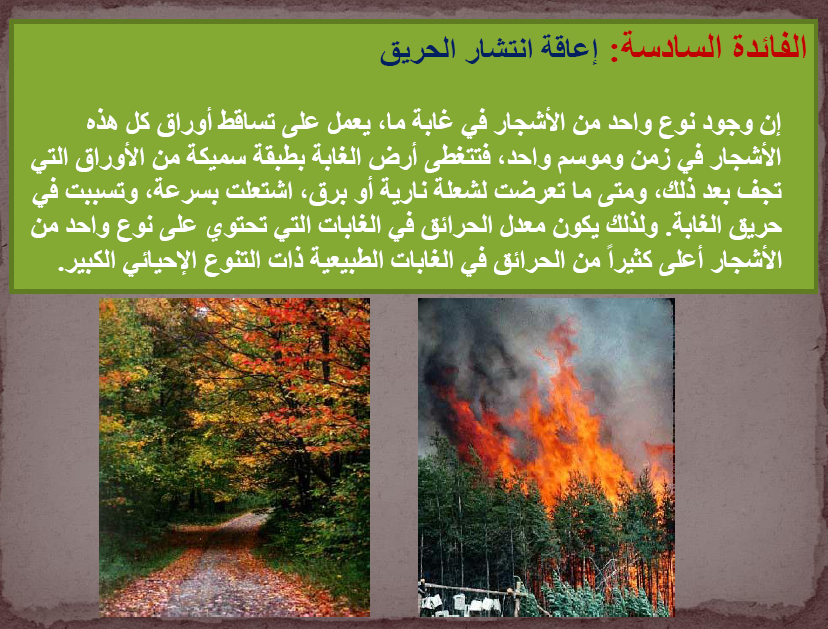